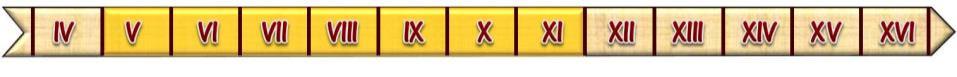 ВИЗАНТИЙСКАЯ ИМПЕРИЯ
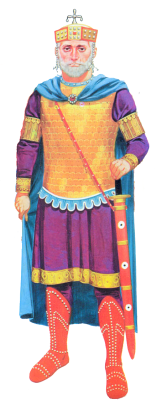 Образовательная система «Школа 2100». 
Данилов Д.Д. и др. Всеобщая история. 6 класс. История Средних веков. § 5
Автор презентации: Казаринова Н.В. (учитель, г. Йошкар-Ола)
© ООО «Баласс», 2013
[Speaker Notes: Рисунки – ж. Новый солдат № 35 Армия Византийской империи 430-1461]
ОПРЕДЕЛЯЕМ ПРОБЛЕМУ
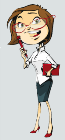 Описание приёма посла германского короля у византийского императора в X веке

«Перед троном императора стояло бронзовое позолоченное дерево, на ветвях которого сидели птицы... тоже из бронзы с позолотой, певшие на разные голоса. Трон императора был так искусно построен, что одно мгновение он казался низким, в следующее – повыше, а вслед за тем – возвышенным. Этот трон как бы охраняли необыкновенной величины львы, …вызолоченные. Хвостами они били по полу, разевали пасть и, двигая языком, издавали рычание... При моём появлении зарычали львы, защебетали птицы, каждая на свой лад… когда, склонившись перед императором, я в третий раз отвешивал поклон, то, подняв голову, увидел его, кого только что видел сидящим на небольшом возвышении, сидящим теперь чуть ли не под потолком зала и одетым в другие одежды».
Описание приёма посла германского короля у византийского императора в X веке

«Перед троном императора стояло бронзовое позолоченное дерево, на ветвях которого сидели птицы... тоже из бронзы с позолотой, певшие на разные голоса. Трон императора был так искусно построен, что одно мгновение он казался низким, в следующее – повыше, а вслед за тем – возвышенным. Этот трон как бы охраняли необыкновенной величины львы, …вызолоченные. Хвостами они били по полу, разевали пасть и, двигая языком, издавали рычание... При моём появлении зарычали львы, защебетали птицы, каждая на свой лад… когда, склонившись перед императором, я в третий раз отвешивал поклон, то, подняв голову, увидел его, кого только что видел сидящим на небольшом возвышении, сидящим теперь чуть ли не под потолком зала и одетым в другие одежды».
Справочные сведения о приёме западноевропейских государей при византийском дворе в конце XI века

Гордые герцоги и графы, которых греки считали «грубыми варварами», отказались, как того требовал византийский обычай, падать на колени перед императором и стоять в его присутствии. Граф Роберт Парижский даже уселся на императорский трон, заявив его обладателю: «Что за деревенщина! Сидит один, когда вокруг него столько славных рыцарей!»
Справочные сведения о приёме западноевропейских государей при византийском дворе в конце XI века

Гордые герцоги и графы, которых греки считали «грубыми варварами», отказались, как того требовал византийский обычай, падать на колени перед императором и стоять в его присутствии. Граф Роберт Парижский даже уселся на императорский трон, заявив его обладателю: «Что за деревенщина! Сидит один, когда вокруг него столько славных рыцарей!»
Какие чувства к своему императору стремились внушить восточные христиане при общении с западными христианами? Как относились к византийскому императору западные государи?
[Speaker Notes: Анимация построена на триггерах. Щелчок по документу выводит на слайд увеличенную копию документа. Щелчок по увеличенному документу сворачивает его. Переход на следующий слайд – щелчок за пределами текстовых блоков]
ОПРЕДЕЛЯЕМ ПРОБЛЕМУ
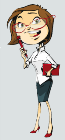 ПОЧЕМУ ОТЛИЧАЮТСЯ ВЗГЛЯДЫ ЗАПАДНЫХ ХРИСТИАН И ХРИСТИАН-ВИЗАНТИЙЦЕВ?
ВАША ФОРМУЛИРОВКА ПРОБЛЕМЫ МОЖЕТ НЕ СОВПАДАТЬ С АВТОРСКОЙ. ПОЖАЛУЙСТА, ВЫБЕРИТЕ В КЛАССЕ ТУ ФОРМУЛИРОВКУ, КОТОРАЯ ВАМ НАИБОЛЕЕ ИНТЕРЕСНА!
[Speaker Notes: Анимация поставлена на щелчок. Вопрос исчезает, возникает авторская формулировка проблемной ситуации]
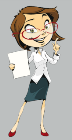 ВСПОМИНАЕМ ТО, ЧТО ЗНАЕМ
Необходимый уровень. Соедини стрелками понятие и признаки античности.
Повышенный уровень. Допиши признаки античности, которых не хватает в списке.
[Speaker Notes: Анимация поставлена на щелчок. Происходит выцветание задания и появление таблицы. Заполнение таблицы в режиме просмотра происходит при использовании встроенных средств Microsoft PPT]
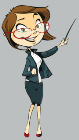 ОТКРЫВАЕМ НОВЫЕ ЗНАНИЯ
1. Империя ромеев
2. Натиск «варваров»
3. Православная империя эллинов
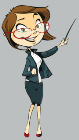 ИМПЕРИЯ РОМЕЕВ
Сравните государственные, общественные, хозяйственные порядки Византии и раннесредневековой Западной Европы: сформулируйте  и объясните различия.
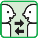 Сделайте вывод об отличиях христиан Запада и Востока.
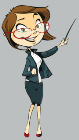 ИМПЕРИЯ РОМЕЕВ
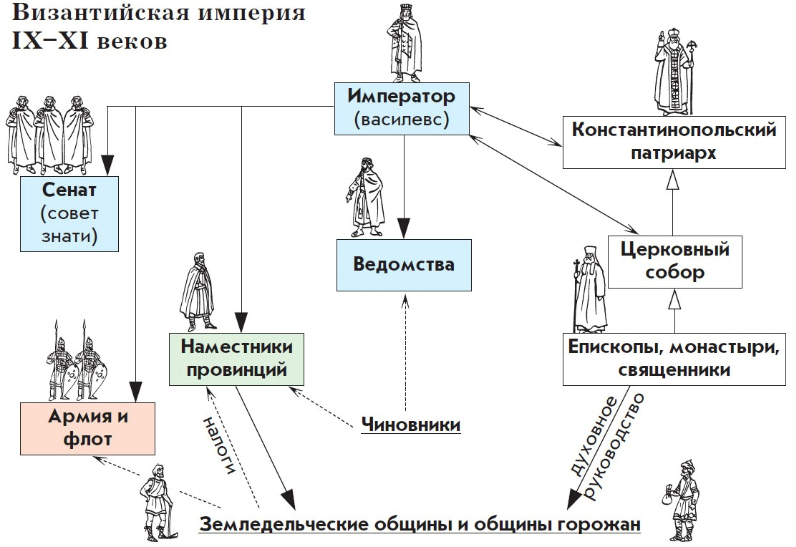 Необходимый уровень. Сравни с империей Карла Великого (с. 39). В чём сходство и различия?
[Speaker Notes: Анимация поставлена на щелчок. Происходит выцветание задания и появление схемы со стр. 67]
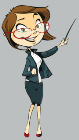 НАТИСК «ВАРВАРОВ»
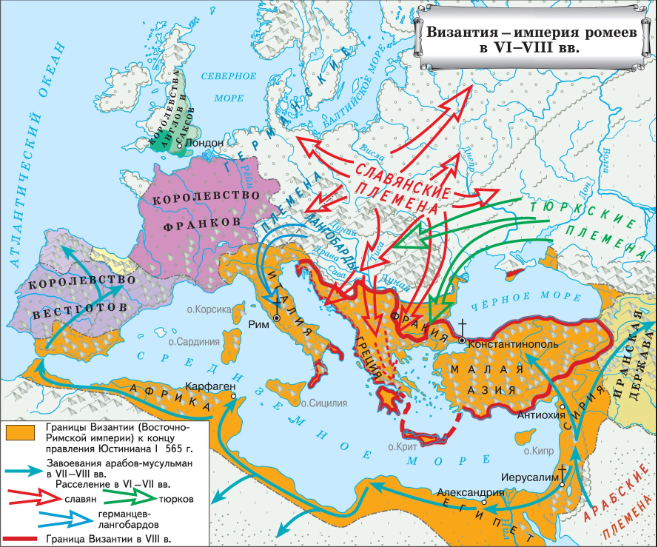 Необходимый уровень. Кто, когда и какие земли отторгнул у Византии?
[Speaker Notes: Анимация поставлена на щелчок. Происходит выцветание задания и появление карты.]
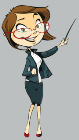 НАТИСК «ВАРВАРОВ»
Необходимый уровень. Выдели последствия борьбы Византии с соседями в VII–X веках.
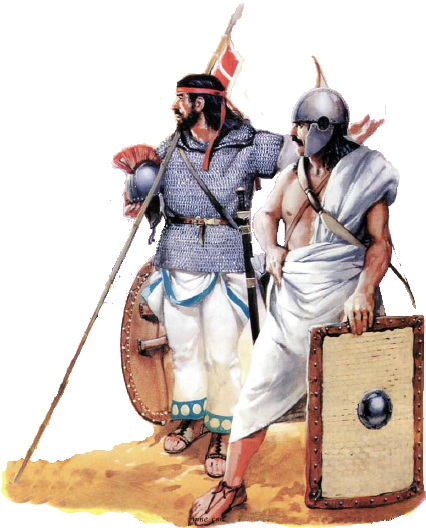 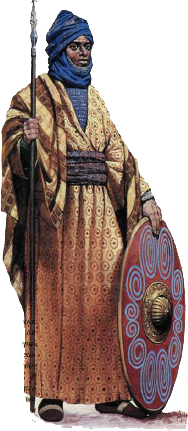 [Speaker Notes: Рисунки – ж. Новый солдат № 191. Византия под ударом мусульман. Битва при Ярмуке, 636 г.]
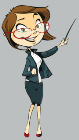 ПРАВОСЛАВНАЯ ИМПЕРИЯ ЭЛЛИНОВ
Необходимый уровень. Сравни культурные достижения и традиции Византии и раннесредневековой Западной Европы: чем можно объяснить отличия?
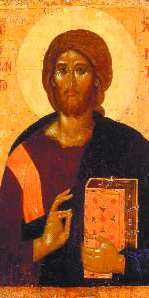 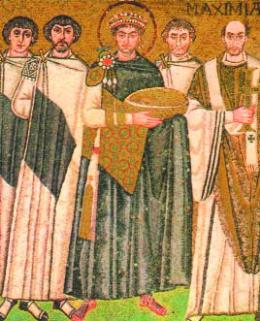 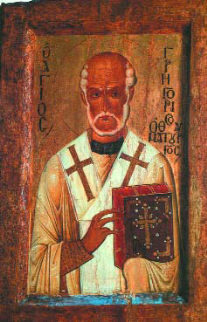 [Speaker Notes: Анимация поставлена на щелчок. Происходит выцветание задания и появление рисунка]
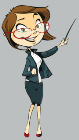 ОТКРЫВАЕМ НОВЫЕ ЗНАНИЯ
В ВИЗАНТИЙСКОЙ ИМПЕРИИ РИМСКИЕ ТРАДИЦИИ СОЧЕТАЛИСЬ С ДОСТИЖЕНИЯМИ ХРИСТИАНСКОГО ОБЩЕСТВА И КУЛЬТУРЫ
ПРИМЕНЯЕМ НОВЫЕ ЗНАНИЯ
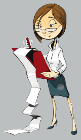 Необходимый уровень. Придумай и нанеси на карту условные знаки, доказывающие могущество Византии при Юстиниане.
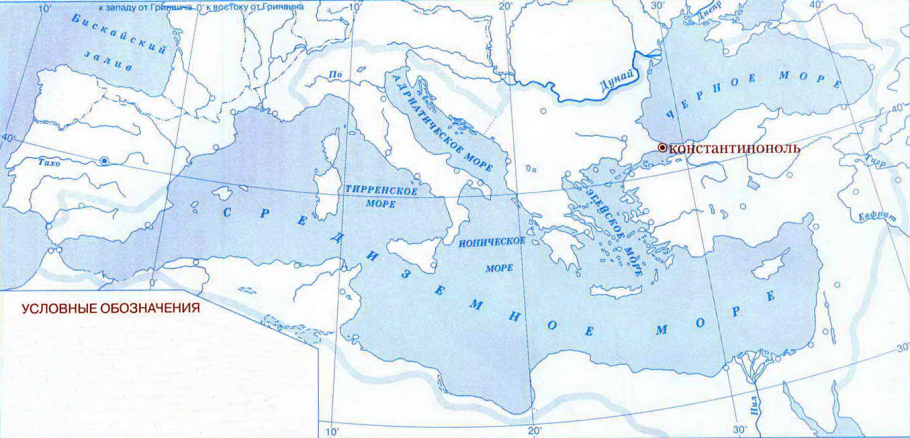 [Speaker Notes: Выполнение задания в режиме просмотра возможно при использовании встроенных средств Microsoft PPT (инструмент «ПЕРО»)]
ПРИМЕНЯЕМ НОВЫЕ ЗНАНИЯ
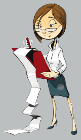 Как ты думаешь, правы ли были византийцы, считая себя римлянами – ромеями?
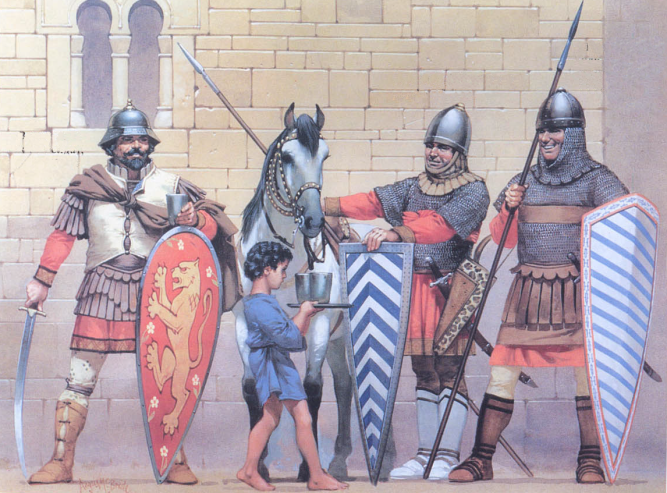 [Speaker Notes: Рисунки – ж. Новый солдат № 35 Армия Византийской империи 430-1461]